Михеева Анастасия 11-П
Нефть
История
Происхождения
Нефть — результат литогенеза.
Фазы:1. Осадконакопление2. биохимическая3. протокатагенез4. главная фаза нефтеобразования
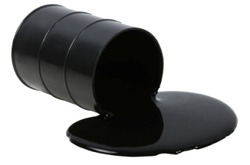 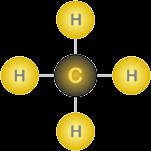 Состав
В состав сырой нефти входит около 1000 компонентов.
В зависимости от количественного соотношения различных углеводородов, составляющих нефть, ее свойства также различаются. Нефть бывает прозрачной и текучей как вода. А бывает черной и настолько вязкой и малоподвижной, что не вытекает из сосуда, даже если его перевернуть.
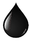 Мировая нефтедобыча
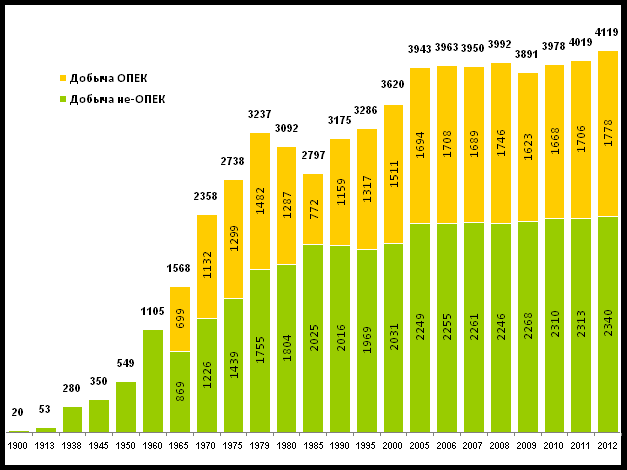 А знаете ли Вы, что…
В мировой практике объемы добычи нефти измеряются в баррелях. В России же, так исторически сложилось, для измерения добычи применяются массовые единицы. До 1917 года это были пуды, а сейчас тонны.

В Великобритании, также как и в России, для учета добычи нефти пользуются тоннами. А вот в Канаде и Норвегии в отличие от всех остальных стран нефть измеряют в м3.
Первичная переработка нефти
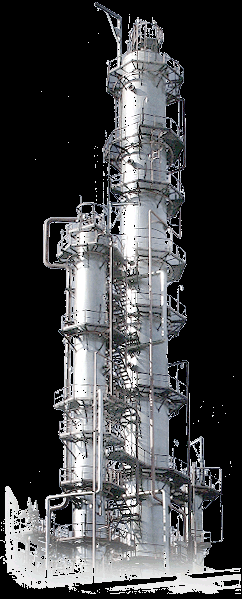 Подготовка нефти к переработке;
Первичная переработка нефти;
Вторичная переработка нефти;
Очистка нефтепродуктов.
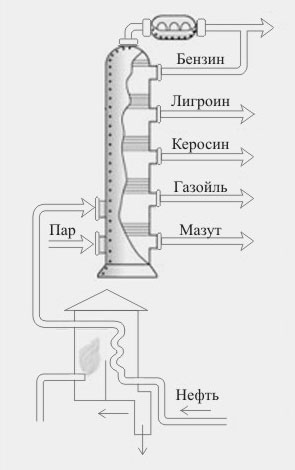 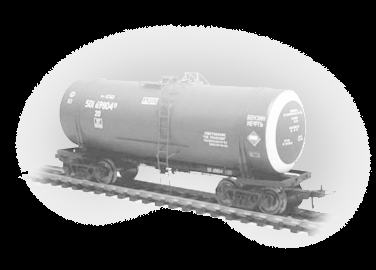 Транспортировка нефти
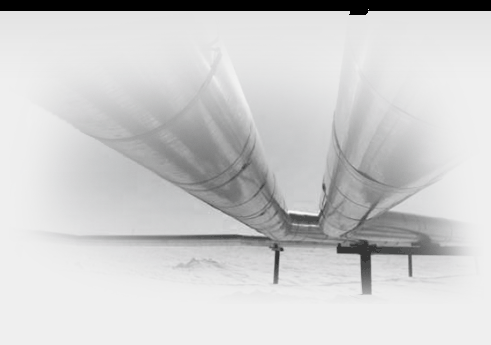 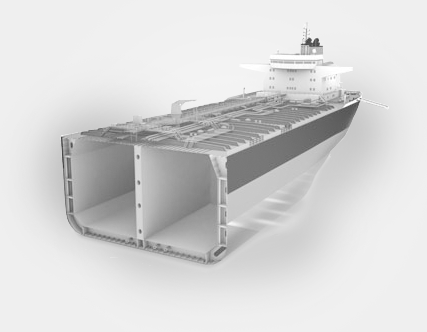 Трубопроводным
Железнодорожным
Водным
Автомобильным
Воздушным